FUNGI
FUNGI
Fungi are simply built organisms, without real tissues and organs; the cell contains one or more nuclei.
2
FUNGI CELL STRUCTURE
The cell contains one or more nuclei.
The cell is surrounded by a cell wall from CHITIN.
It is a substance also found in the outer skeleton of arthropods - insects, crabs…
3
FUNGI GROW EVERYWHERE…
in forests, meadows 
   and pastures,
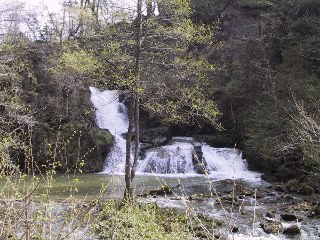 snowfields and glaciers, deserts,
    in flowing waters and seas,
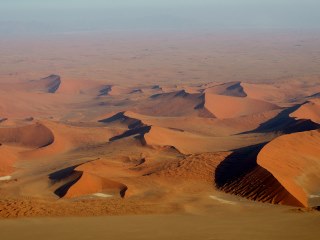 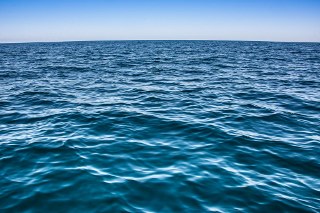 in the human body, dishwasher, built facilities…
4
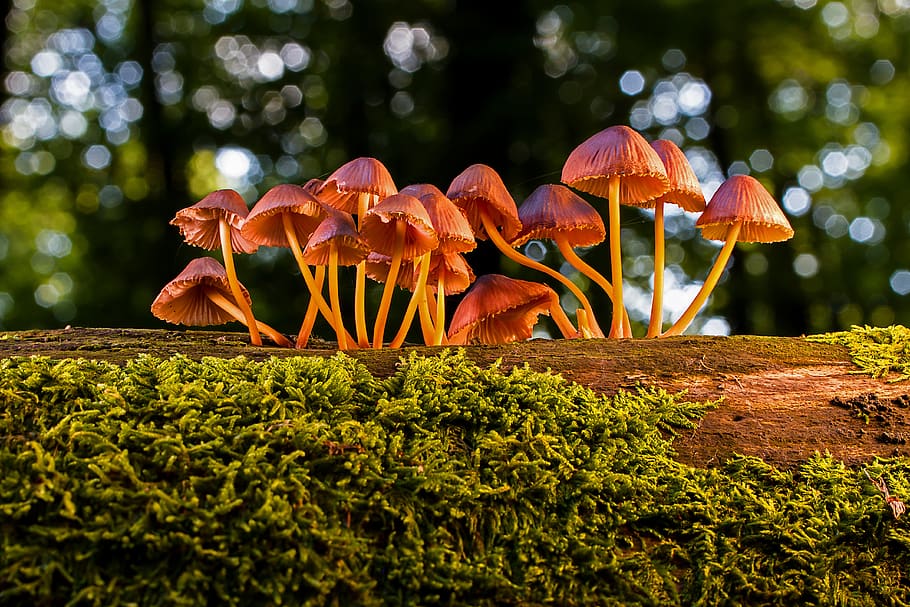 FUNGI
Fungi do not have green dye or
chlorophyll, they draw nutrients 
from the environment with the help of hyphae.
5
According to principles of nutrition, we distinguish:
PARASITES
MUTUALISTS (SYMBIONTS)
SAPROPHYTES
They feed on dead organisms and turn organic matter into inorganic (decomposers).
 They participate in the circulation of matter in nature.
The coexistence between fungi and higher plants is called MYCORRHIZA.
Fungi supply plants with minerals as well as with water during the dry season.
Plants supply the fungus with nutrients.
Examples of mycorrhiza: pine trees and porcini, birch trees and Birch Bolete, grass and champignon mushroom (Agaricus bisporus).
They get their food from living organisms.
6
THE IMPORTANCE OF COEXISTENCE BETWEEN FUNGI AND PLANTS
a better and more even plant growth,
a healthier and denser root system,
larger and more numerous crops and flowers,
greater drought resistance,
lesser need for watering and fertilizing.
7
PARTS OF A MUSHROOM
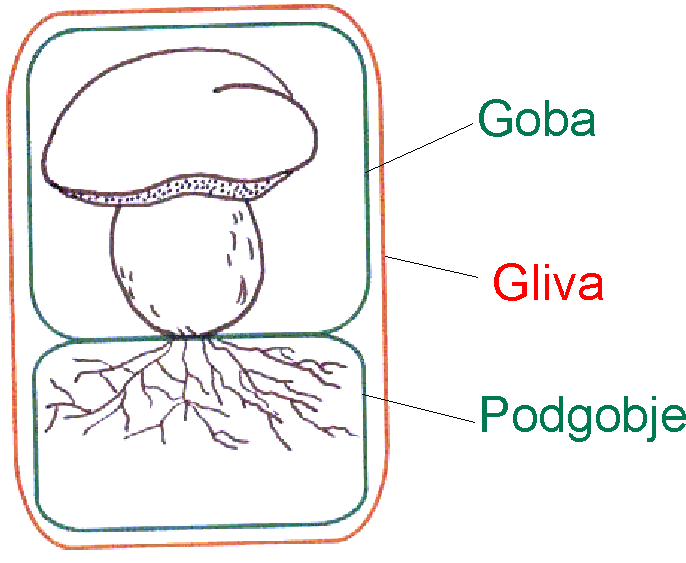 CAP
FUNGUS
GILLS
MUSHROOM
STEM
MYCELLUM
HYPHAE
8
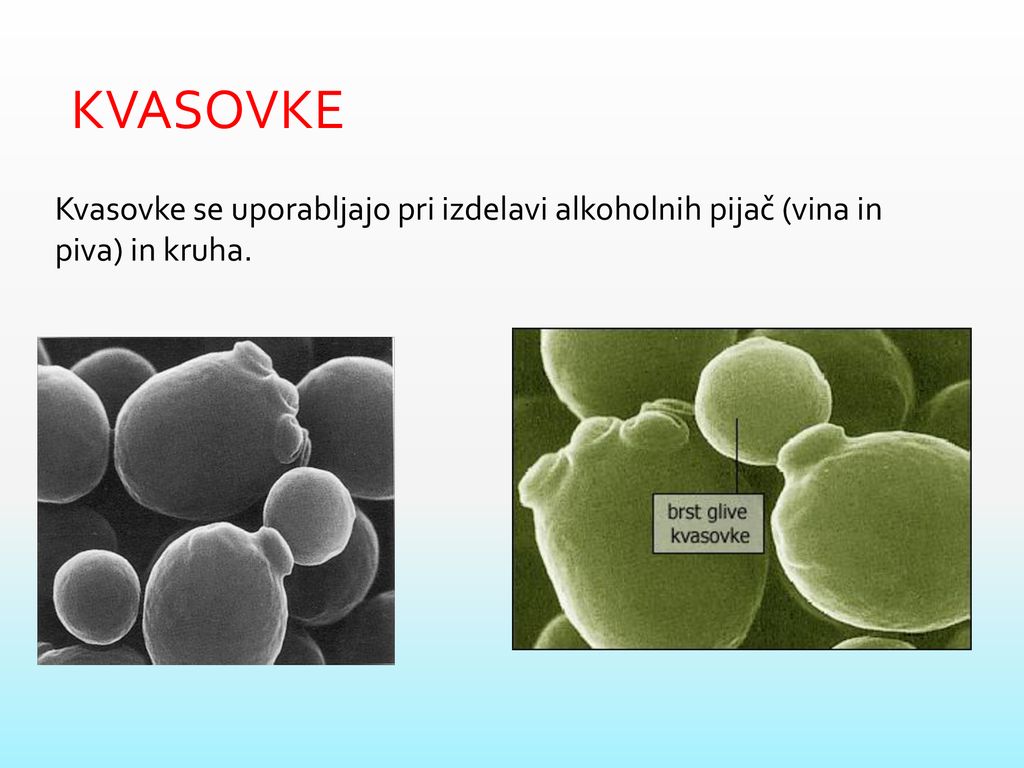 THE IMPORTANCE OF COEXISTENCE BETWEEN FUNGI AND PLANTS
Yeasts are unicellular fungi.
They are important in the production of alcoholic beverages, beer and the baking of bread.
In conditions without oxygen, they enable the course of ALCOHOLIC FERTILIZATION, in which sugar is converted into alcohol and carbon dioxide. Carbon dioxide causes the dough to rise.
Under conditions with oxygen, they perform cellular respiration.
9
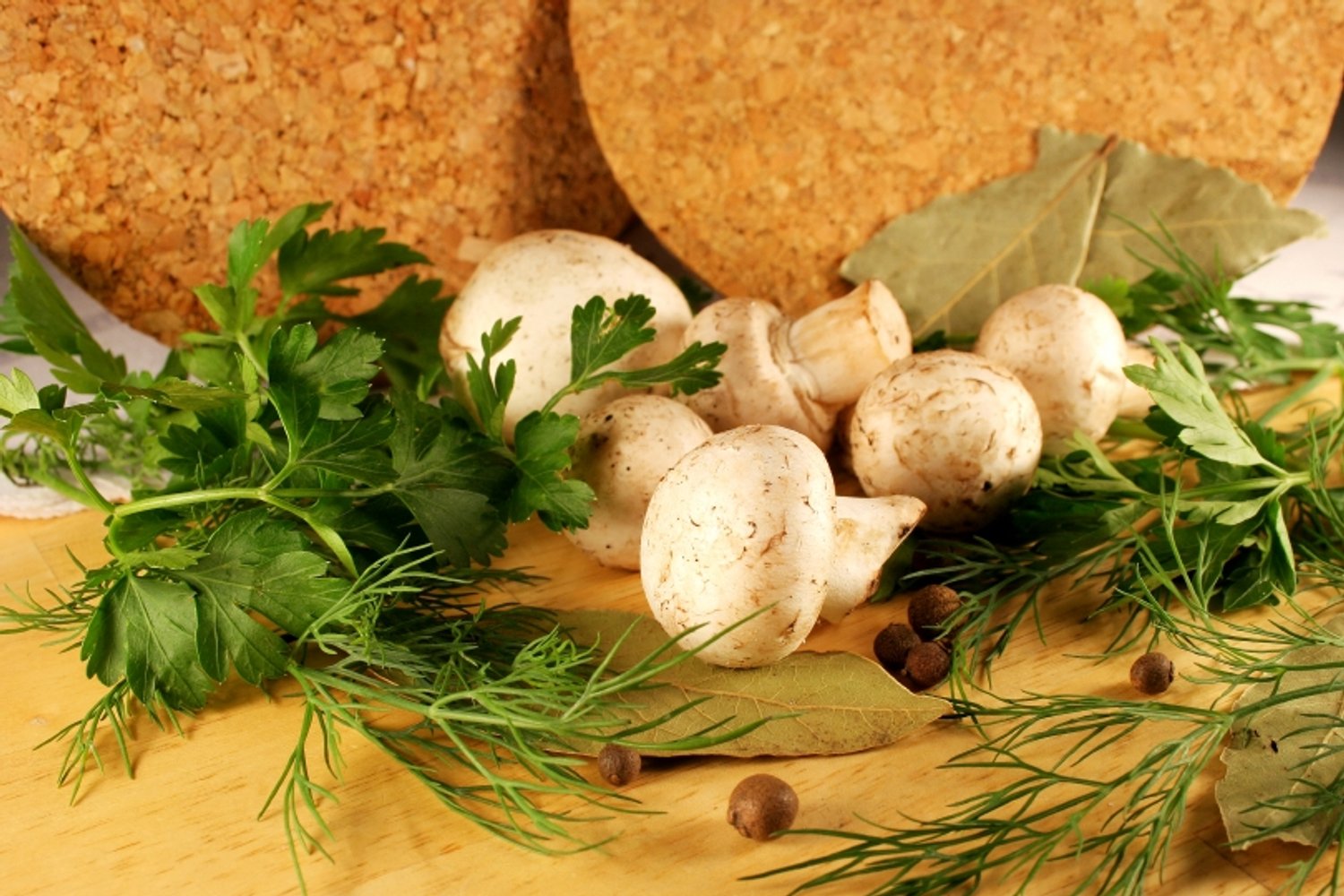 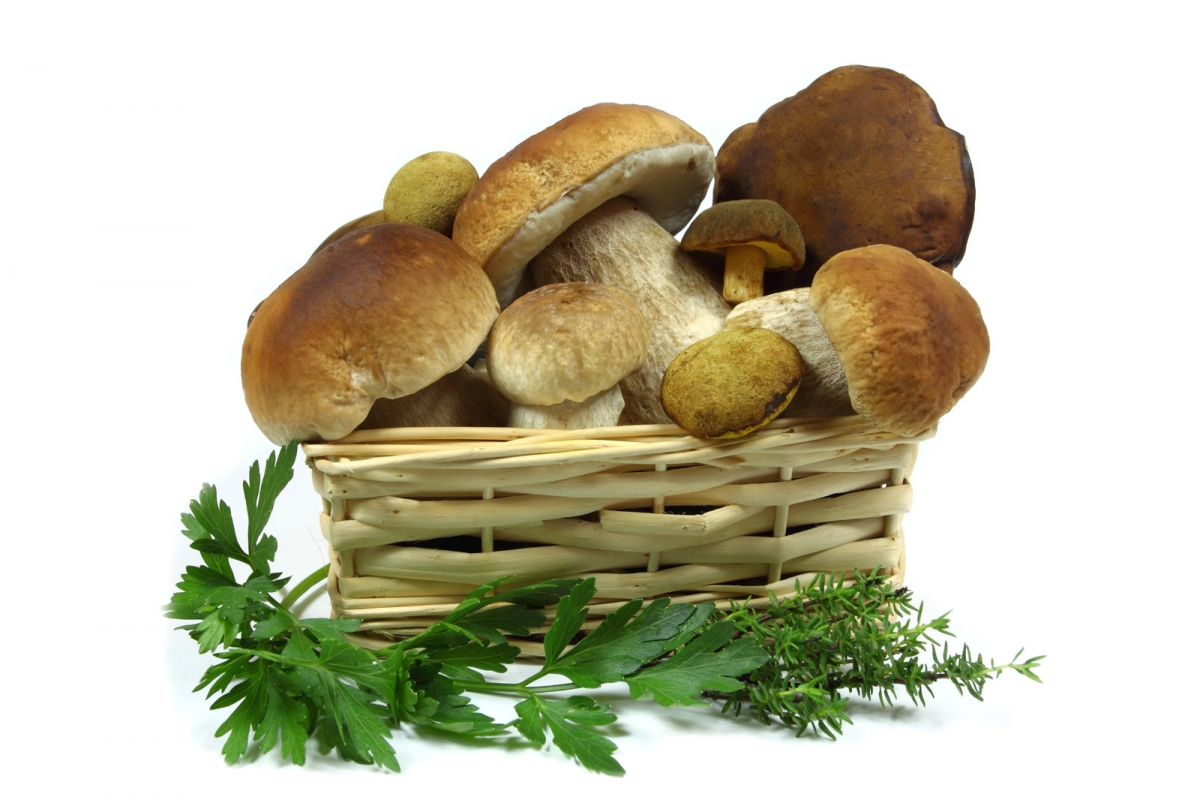 USE
Fungi or their active substances are used both in medicine and nutrition, as well as in agriculture, livestock farming… fungi are the main decomposers or saprophytes in ecosystems.
10
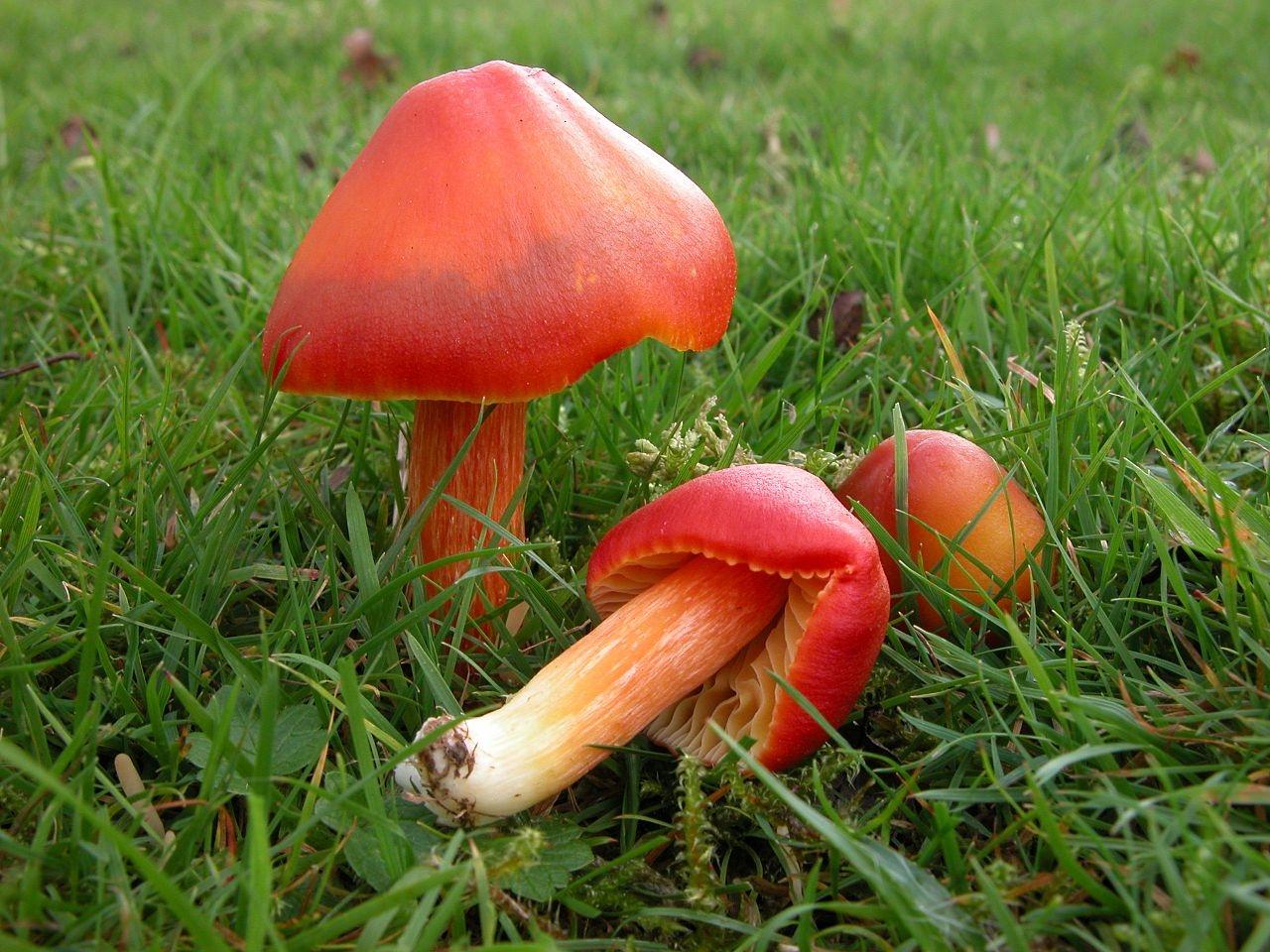 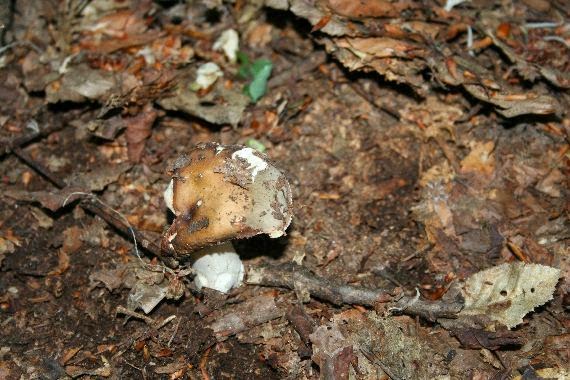 USE
Fungi have another characteristic - they are able to resolve lignin and cellulose by secreting enzymes (in addition to cellulose, lignin is found in the cell wall of plants)
Thanks to fungi, leaves, branches and trunks decompose into rich humus.
Some fungi species are indicators of a clean, unpolluted environment (especially Hygrocybe and lichens).
11
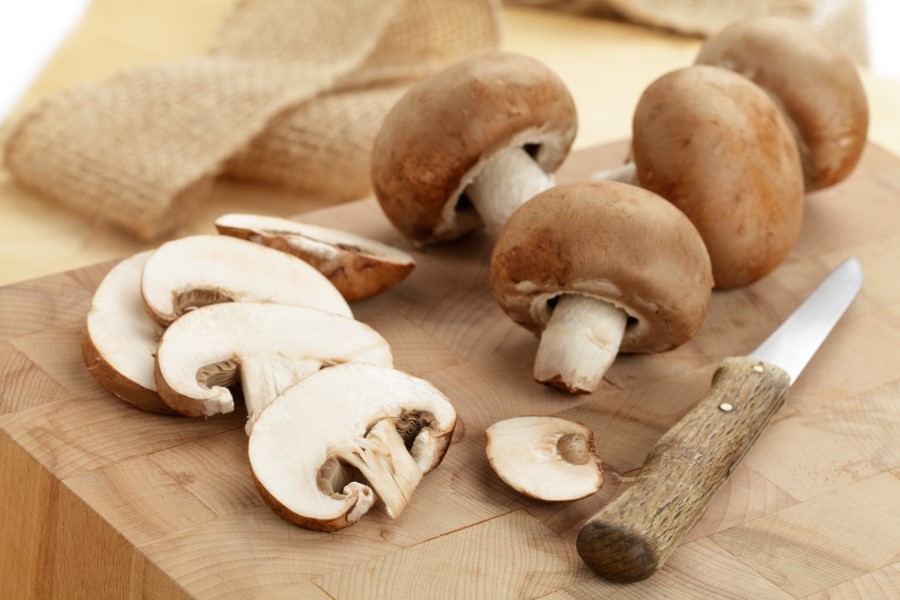 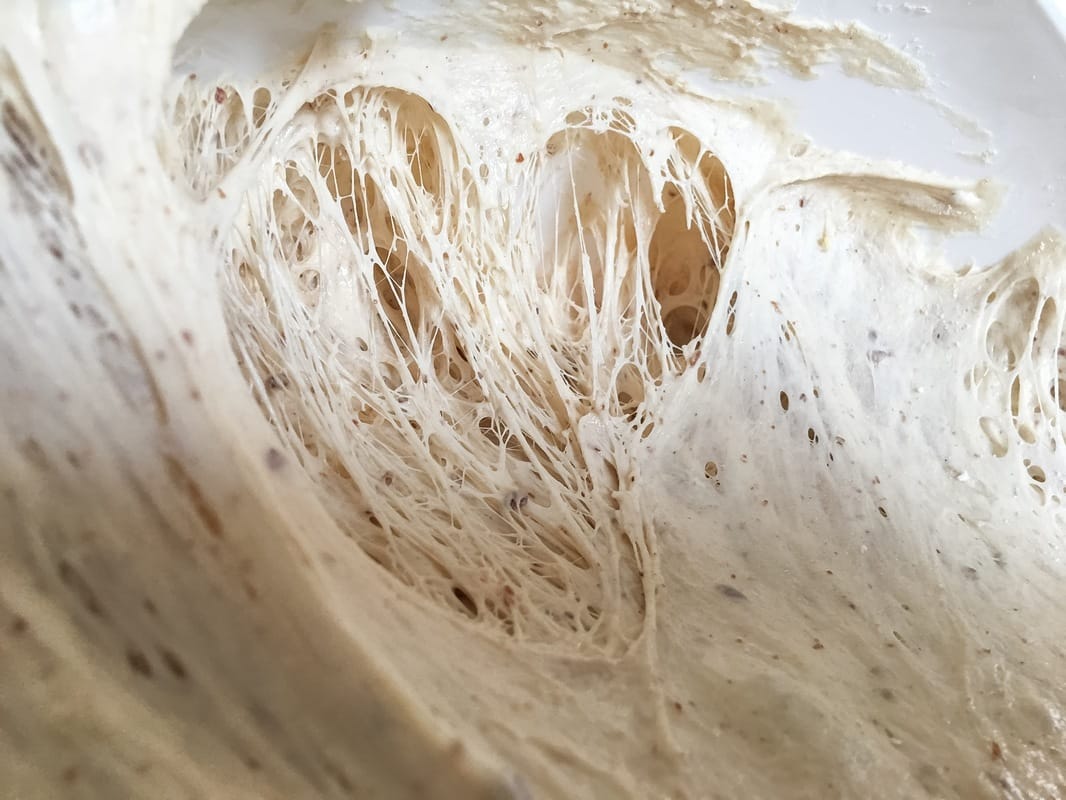 USE
Yeast fungi are important in the production of alcoholic beverages (beer, wine, brandy) due to the ability of the alcoholic fermentation process;
cheese production depends on fungi (Aspergillus and Rhizomucor),
rising of dough (alcoholic fermentation),
mushrooms are increasingly useful in nutrition (they are low in fat and contain zero cholesterol).
12
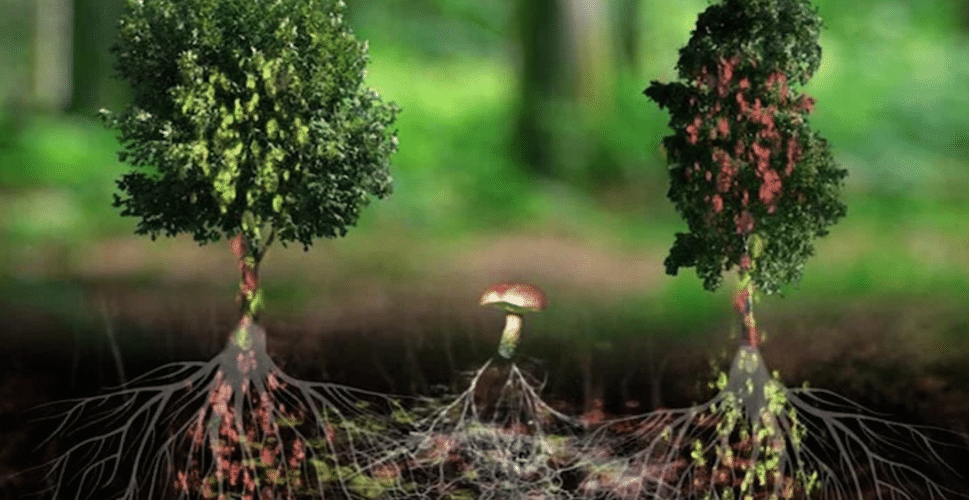 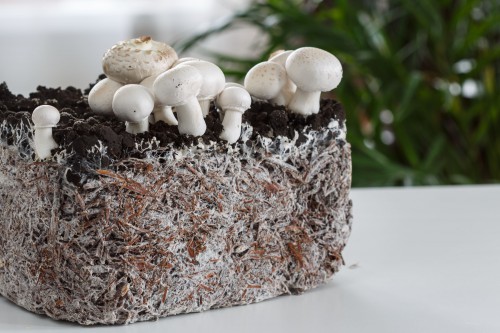 USE
Fungal enzymes are used in the food industry, they are important in the preparation of sprays, solving problems due to environmental pollution.
Recent research has also shown that some types of fungi, for example: Trametes versicolor, are useful in the decomposition of plastics.
Fungi, with their expanded mycelium, effectively excrete heavy metal from the soil or release enzymes into the environment, decomposing some harmful organic substances into harmless ones.
The use of fungi reduces soil and groundwater pollution.
13
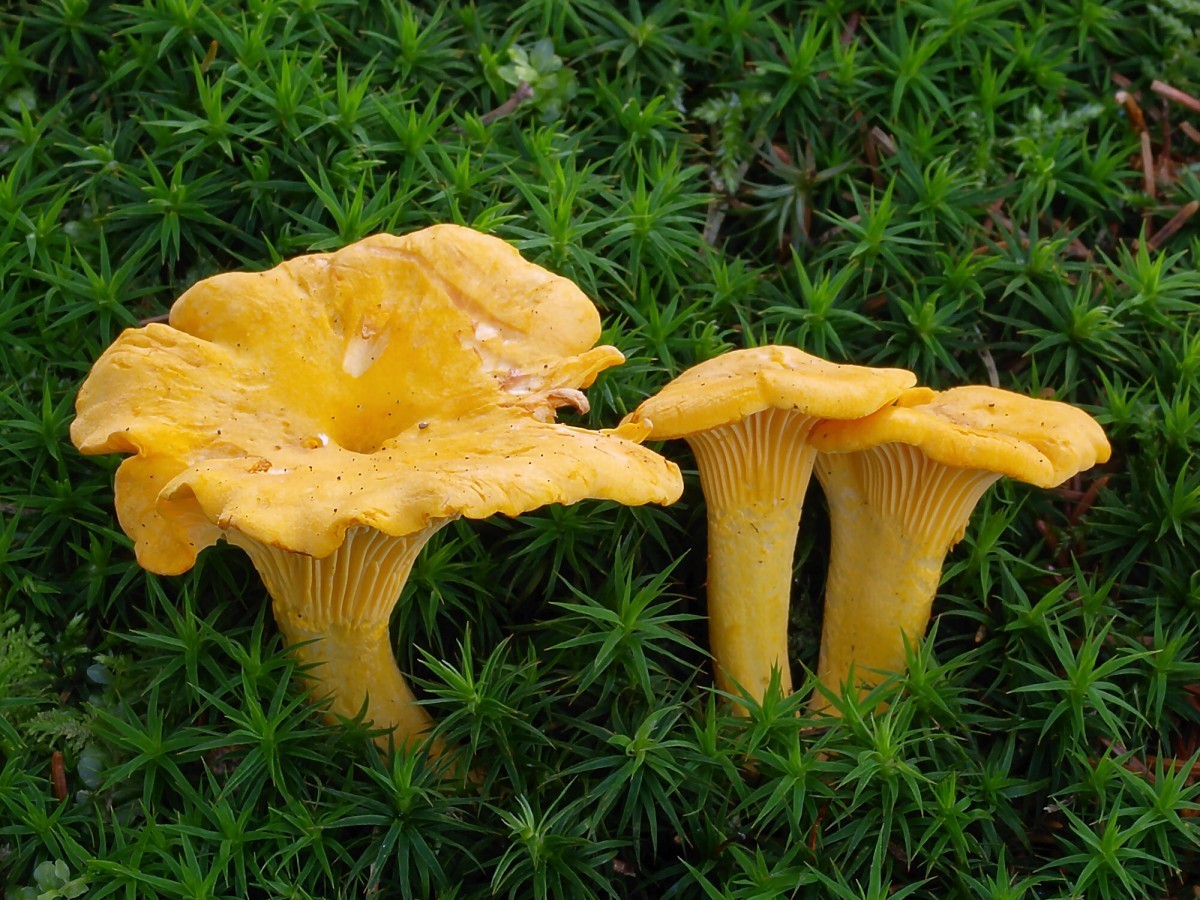 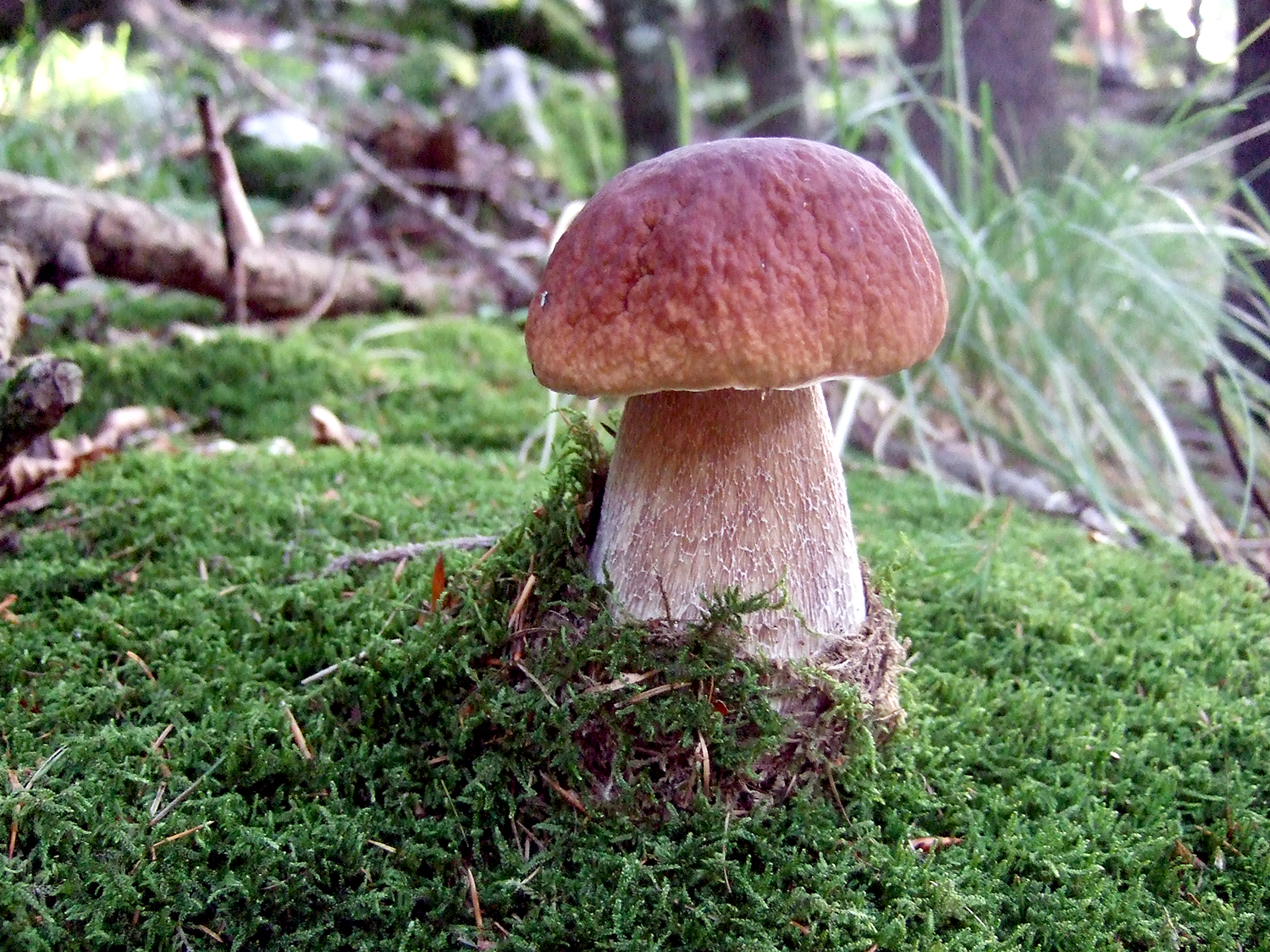 EXAMPLES: porcini, chanterelle, fly agaric, death cap, parasol mushroom
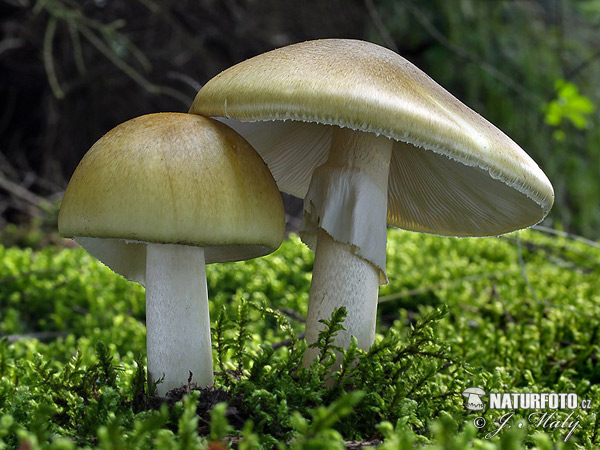 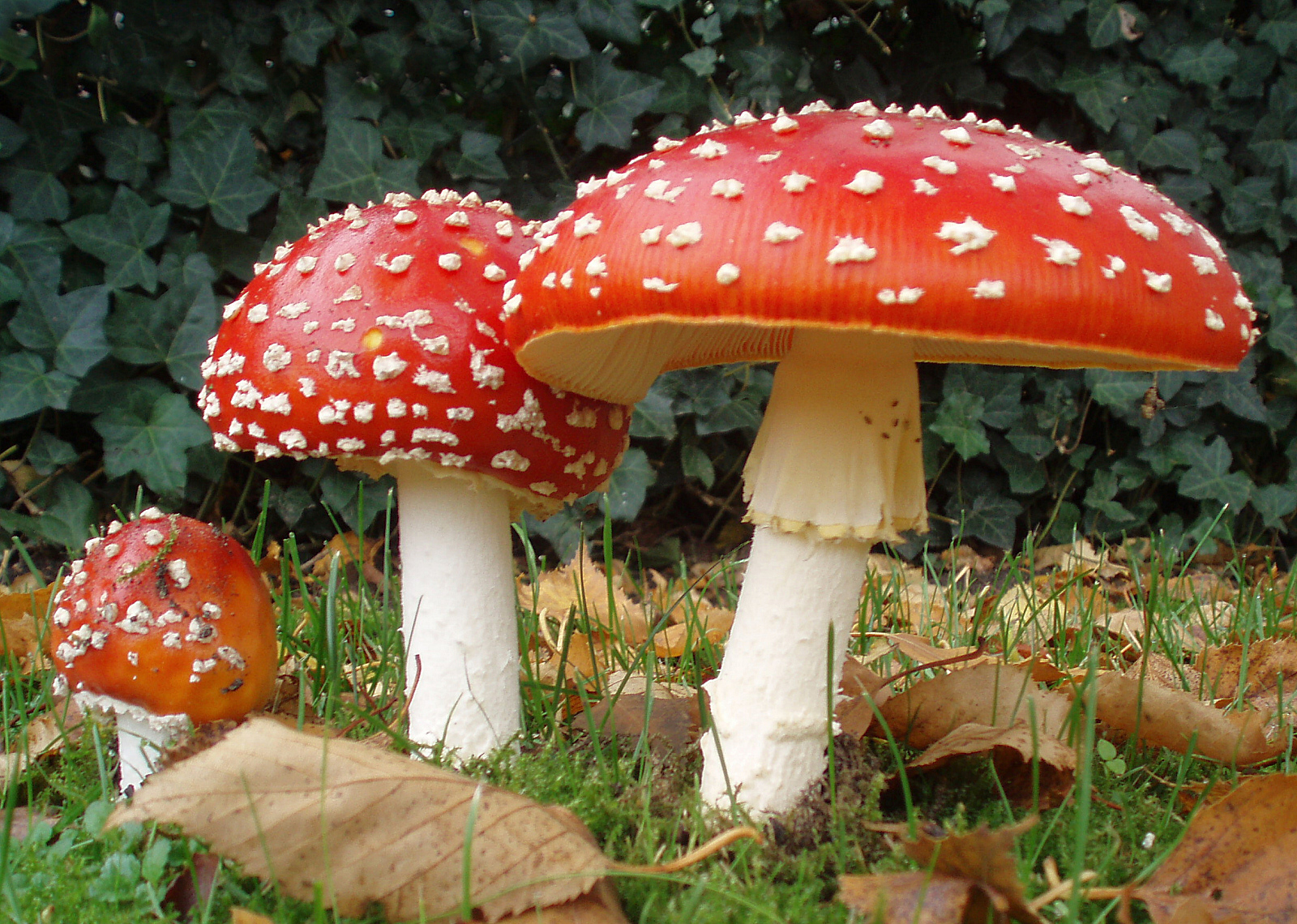 14
Let us watch the video…
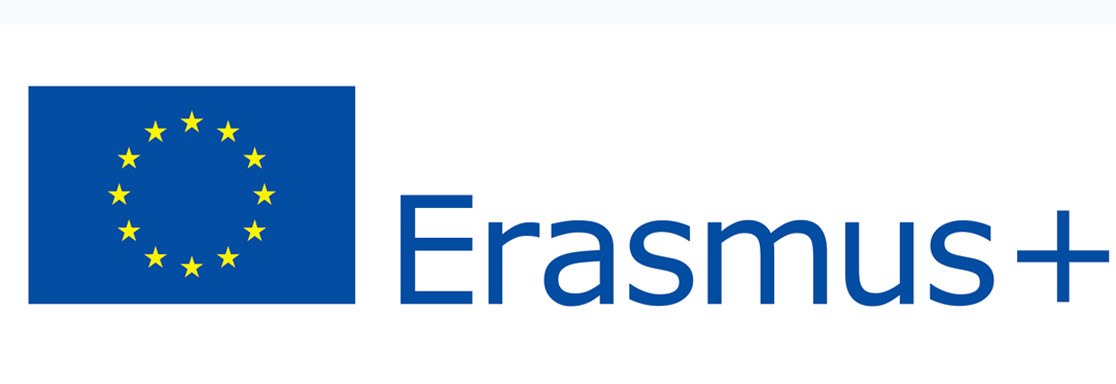 “The sense of responsibility 
for Environment”
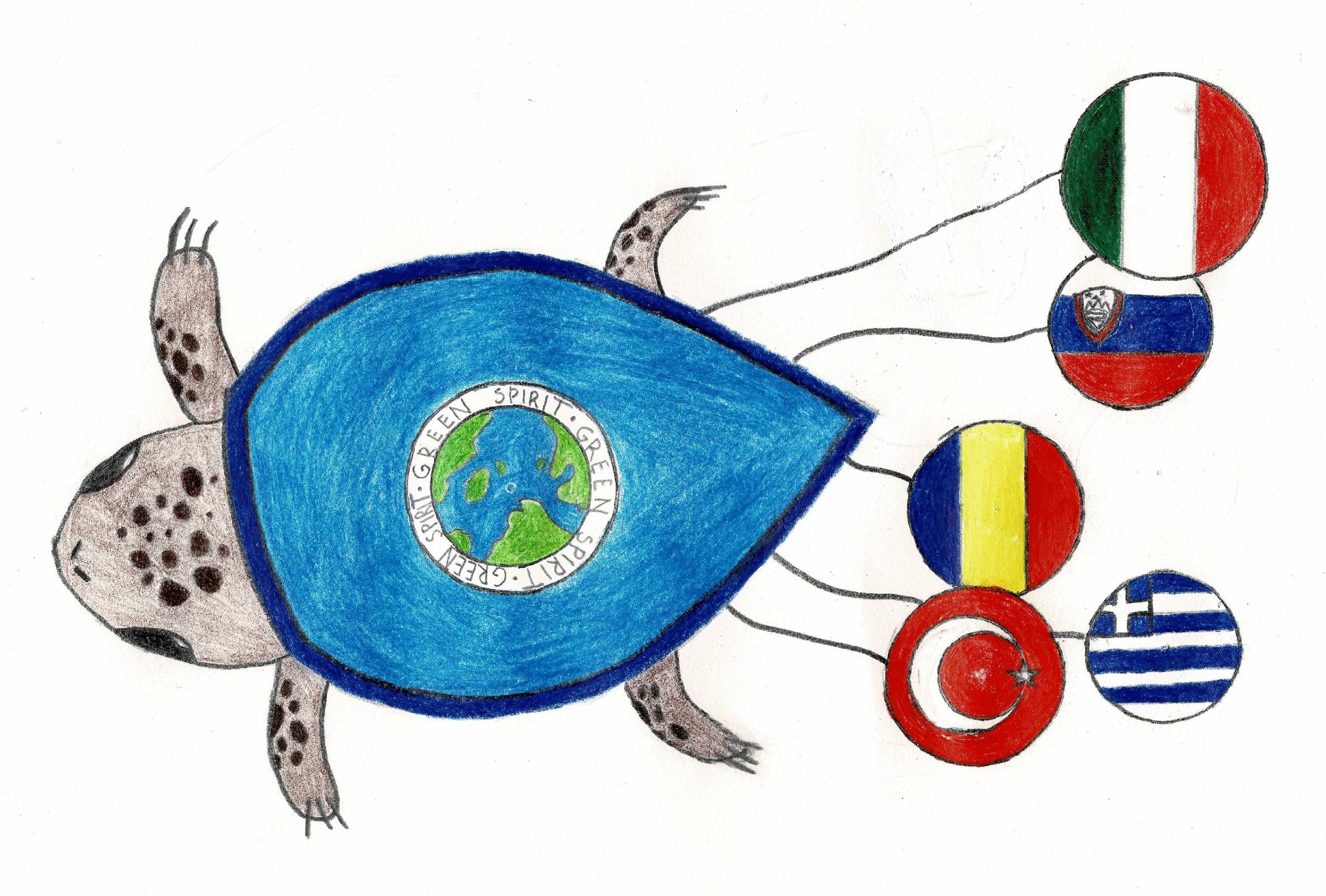 WRITTEN BY:
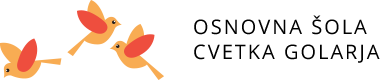 Teachers of 
OŠ Cvetka Golarja Škofja Loka:
Petra Kavčič, Jerneja Bokal, 
Katja Grah and Nina Granda.
November  2020
16